Human Tic Tac Toe
Set up one playing board of Tic Tac Toe with cones. There are two teams: each team has a different coloured pinnie (3 pinnies each) and go one at a time. First 3 students place their pinnies in any open square. After this the students are now responsible for moving one pinnie per turn to attempt to get 3 in a row, or stop opposing team form getting 3 in a row.

Students may not go until their team-mate has crossed the cone line. 

Whatever team to get 3 in a row first wins.
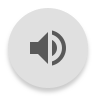 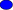 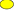 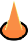 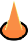 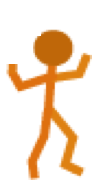 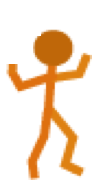 Gate Passing Drill
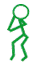 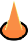 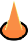 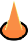 Students are in pairs. Object of the drill is to dribble to cones, and pass the ball through the gate to their partner on the other side. 3 passes back and fourth, and switching partners.
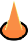 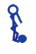 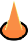 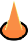 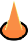 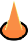 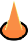 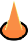 Monkey in the Middle
Students are split into two teams and are on opposite sides of the gym in a their own large circle. Students are given a number and whoever is number 1 starts in the opposing team’s circle. They must attempt to intercept the ball quickly so that the next number can go as soon as they reach their circle. 

Whichever team that goes through their numbered students first wins.
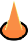 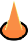 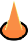 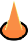 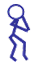 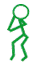 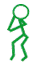 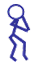 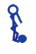 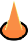 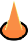 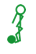 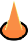 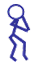 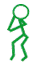 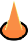 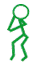 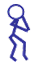 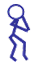 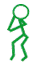 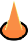 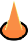 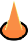 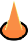 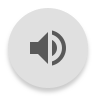 3 team passing scrimmage
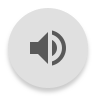 Split students into 3 teams wearing different colored pinnies per team. Students are playing 2 teams vs 1 keep away. Students are trying to intercept pass so their team is out of the middle.
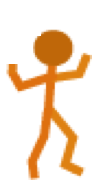 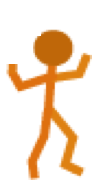 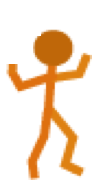 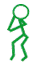 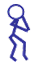 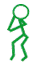 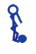 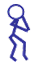 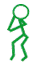 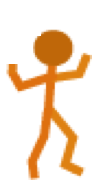 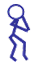 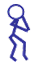 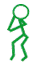 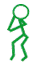 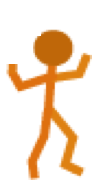